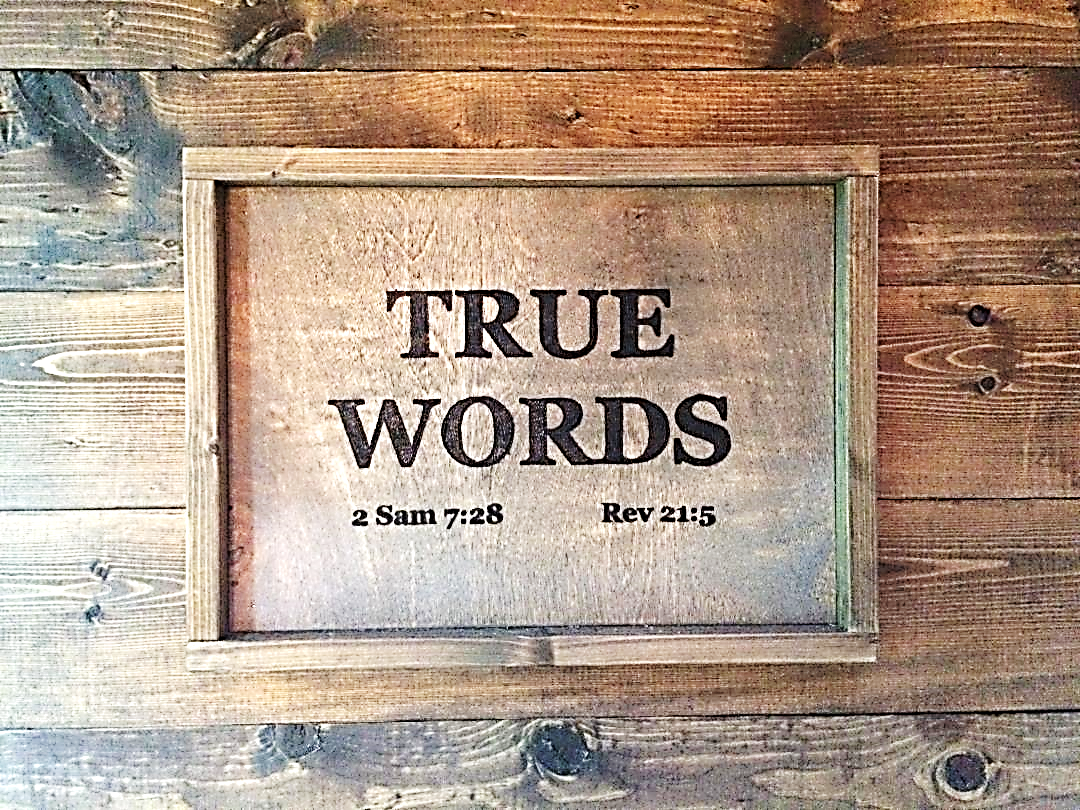 SERMON TITLE
God Is Three in One
Part 1
2 Peter 2:1-2   But there were false prophets also among the people, even as there shall be false teachers among you, who privily shall bring in damnable heresies, even denying the Lord that bought them, and bring upon themselves swift destruction.  2 And many shall follow their pernicious ways; by reason of whom the way of truth shall be evil spoken of.
True Words Christian Church
John 5:31-38   If I bear witness of myself, my witness is not true.  32 There is another that beareth witness of me; and I know that the witness which he witnesseth of me is true.  33 Ye sent unto John, and he bare witness unto the truth.  34 But I receive not testimony from man: but these things I say, that ye might be saved.  35 He was a burning and a shining light: and ye were willing for a season to rejoice in his light.  36 But I have greater witness than that of John: for the works which the Father hath given me to finish, the same works that I do, bear witness of me, that the Father hath sent me.  37 And the Father himself, which hath sent me, hath borne witness of me. Ye have neither heard his voice at any time, nor seen his shape.  38 And ye have not his word abiding in you: for whom he hath sent, him ye believe not.
True Words Christian Church
Matthew 28:19-20   Go ye therefore, and teach all nations, baptizing them in the name of the Father, and of the Son, and of the Holy Ghost:  20 Teaching them to observe all things whatsoever I have commanded you: and, lo, I am with you alway, even unto the end of the world. Amen.
True Words Christian Church
John 6:46   Not that any man hath seen the Father, save he which is of God, he hath seen the Father.
True Words Christian Church
John 5:30   I can of mine own self do nothing: as I hear, I judge: and my judgment is just; because I seek not mine own will, but the will of the Father which hath sent me.
True Words Christian Church
John 8:16-18   And yet if I judge, my judgment is true: for I am not alone, but I and the Father that sent me.  17 It is also written in your law, that the testimony of two men is true.  18 I am one that bear witness of myself, and the Father that sent me beareth witness of me.
True Words Christian Church
John 8:42   Jesus said unto them, If God were your Father, ye would love me: for I proceeded forth and came from God; neither came I of myself, but he sent me.
True Words Christian Church
Jeremiah 29:13   And ye shall seek me, and find me, when ye shall search for me with all your heart.
True Words Christian Church
John 8:46-47   Which of you convinceth me of sin? And if I say the truth, why do ye not believe me?  47 He that is of God heareth God's words: ye therefore hear them not, because ye are not of God.
True Words Christian Church
Hebrews 1:1-3   God, who at sundry times and in divers manners spake in time past unto the fathers by the prophets,  2 Hath in these last days spoken unto us by his Son, whom he hath appointed heir of all things, by whom also he made the worlds;  3 Who being the brightness of his glory, and the express image of his person, and upholding all things by the word of his power, when he had by himself purged our sins, sat down on the right hand of the Majesty on high;
True Words Christian Church
Hebrews 1:8   But unto the Son he saith, Thy throne, O God, is for ever and ever: a sceptre of righteousness is the sceptre of thy kingdom.
True Words Christian Church
1 Corinthians 15:23-28   But every man in his own order: Christ the firstfruits; afterward they that are Christ's at his coming.  24 Then cometh the end, when he shall have delivered up the kingdom to God, even the Father; when he shall have put down all rule and all authority and power.  25 For he must reign, till he hath put all enemies under his feet.  26 The last enemy that shall be destroyed is death.  27 For he hath put all things under his feet. But when he saith, all things are put under him, it is manifest that he is excepted, which did put all things under him.  28 And when all things shall be subdued unto him, then shall the Son also himself be subject unto him that put all things under him, that God may be all in all.
True Words Christian Church
Matthew 27:46   And about the ninth hour Jesus cried with a loud voice, saying, Eli, Eli, lama sabachthani? that is to say, My God, my God, why hast thou forsaken me?
True Words Christian Church
John 12:49-50   For I have not spoken of myself; but the Father which sent me, he gave me a commandment, what I should say, and what I should speak.  50 And I know that his commandment is life everlasting: whatsoever I speak therefore, even as the Father said unto me, so I speak.
True Words Christian Church
John 14:6-9   Jesus saith unto him, I am the way, the truth, and the life: no man cometh unto the Father, but by me.  7 If ye had known me, ye should have known my Father also: and from henceforth ye know him, and have seen him.  8 Philip saith unto him, Lord, shew us the Father, and it sufficeth us.  9 Jesus saith unto him, Have I been so long time with you, and yet hast thou not known me, Philip? he that hath seen me hath seen the Father; and how sayest thou then, Shew us the Father?
True Words Christian Church
John 14:10   Believest thou not that I am in the Father, and the Father in me? the words that I speak unto you I speak not of myself: but the Father that dwelleth in me, he doeth the works.
True Words Christian Church
John 14:28   Ye have heard how I said unto you, I go away, and come again unto you. If ye loved me, ye would rejoice, because I said, I go unto the Father: for my Father is greater than I.
True Words Christian Church
Matthew 22:36-38   Master, which is the great commandment in the law?  37 Jesus said unto him, Thou shalt love the Lord thy God with all thy heart, and with all thy soul, and with all thy mind.  38 This is the first and great commandment.
True Words Christian Church
Matthew 10:34-36   Think not that I am come to send peace on earth: I came not to send peace, but a sword.  35 For I am come to set a man at variance against his father, and the daughter against her mother, and the daughter in law against her mother in law.  36 And a man's foes shall be they of his own household.
True Words Christian Church
Proverbs 28:1   The wicked flee when no man pursueth: but the righteous are bold as a lion.
True Words Christian Church
John 16:13   Howbeit when he, the Spirit of truth, is come, he will guide you into all truth: for he shall not speak of himself; but whatsoever he shall hear, that shall he speak: and he will shew you things to come.
True Words Christian Church
John 16:14-16   He shall glorify me: for he shall receive of mine, and shall shew it unto you.  15 All things that the Father hath are mine: therefore said I, that he shall take of mine, and shall shew it unto you.  16 A little while, and ye shall not see me: and again, a little while, and ye shall see me, because I go to the Father.
True Words Christian Church
Mark 14:36   And he said, Abba, Father, all things are possible unto thee; take away this cup from me: nevertheless not what I will, but what thou wilt.
True Words Christian Church
Hebrews 12:2   Looking unto Jesus the author and finisher of our faith; who for the joy that was set before him endured the cross, despising the shame, and is set down at the right hand of the throne of God.
True Words Christian Church
1 John 5:6-9   This is he that came by water and blood, even Jesus Christ; not by water only, but by water and blood. And it is the Spirit that beareth witness, because the Spirit is truth.  7 For there are three that bear record in heaven, the Father, the Word, and the Holy Ghost: and these three are one.  8 And there are three that bear witness in earth, the spirit, and the water, and the blood: and these three agree in one.  9 If we receive the witness of men, the witness of God is greater: for this is the witness of God which he hath testified of his Son.
True Words Christian Church
1 Timothy 5:19   Against an elder receive not an accusation, but before two or three witnesses.
True Words Christian Church
Colossians 2:9   For in him dwelleth all the fulness of the Godhead bodily.
True Words Christian Church
Romans 1:20   For the invisible things of him from the creation of the world are clearly seen, being understood by the things that are made, even his eternal power and Godhead; so that they are without excuse:
True Words Christian Church
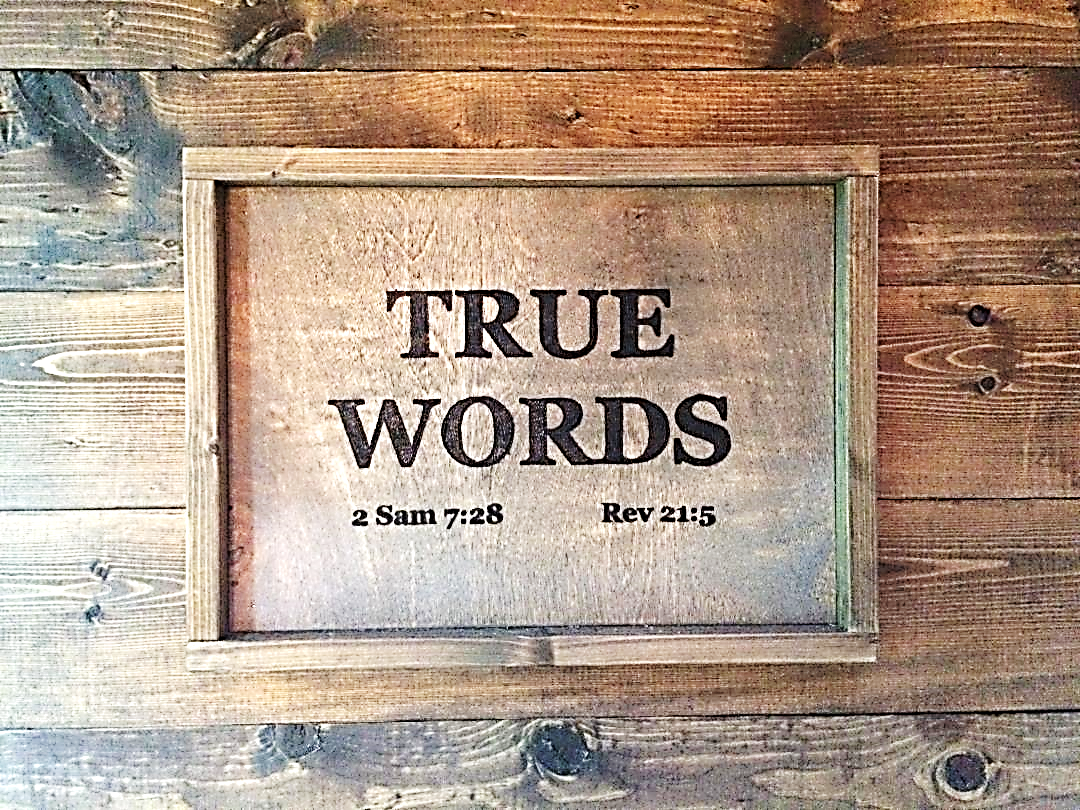